Hatche
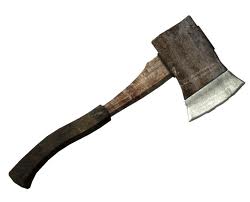 Gary Paulsen
Text Exploration
Chapter 16
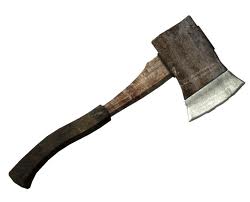 Hatchet
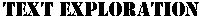 Anticipation Response– After reading chapter 15 make one specific 
prediction and ask one specific question that you have.
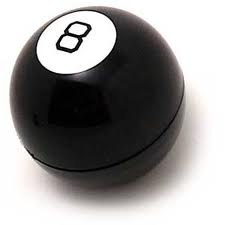 Chapter 16
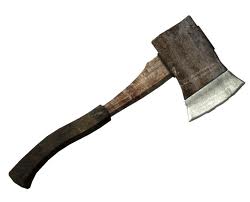 Hatchet
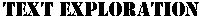 Context clues pg. 147 – “First Arrow Day—when he had used thread from his tattered old piece of windbreaker and some pitch from a stump to put slivers of feather on a dry willow shaft and make an arrow that would fly correctly.” 


Define the word sliver and use that word in a sentence.
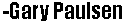 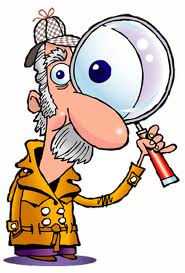 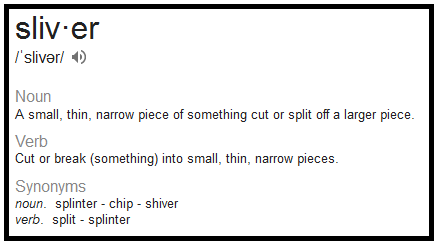 Click to reveal the 
definition of the word.
Chapter 16
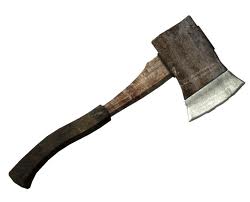 Hatchet
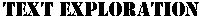 Understanding the text pg. 150-  “He just had time to see that it was a moose – he knew them from pictures but did not know, could not guess how large they were – when it hit him.”


Explain in detail how Brian has become so mentally tough after suffering two devastating setbacks in one day.
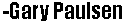 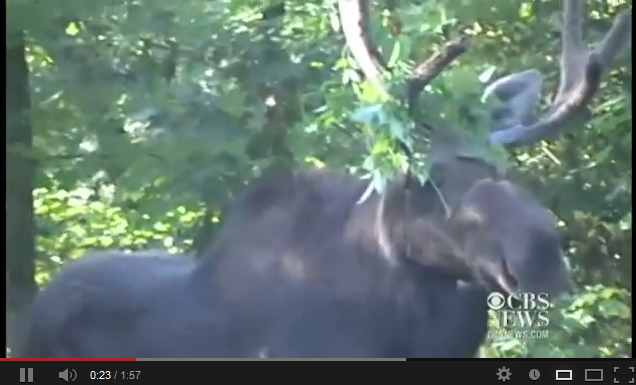 Chapter 16
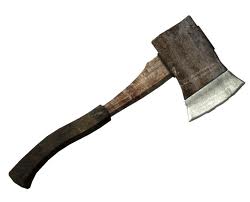 Hatchet
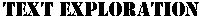 Understanding the text pg. 156-  “It was beautiful and terrible at the same time.” 


These two thoughts contradict each other, so explain what the author means in this quote.
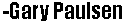 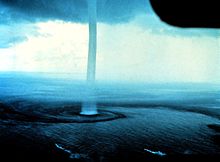 Chapter 16
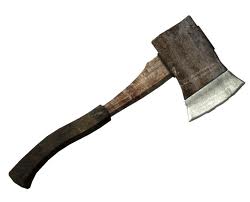 Hatchet
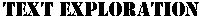 Understanding the text pg. 157-  “Come on, he thought, baring his teeth in t he darkness—come on. Is that the best you can do?” 


Explain in detail how Brian has become so mentally tough after suffering two devastating setbacks in one day.
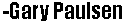 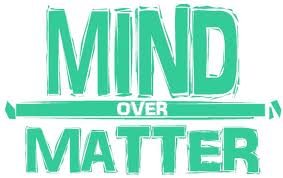 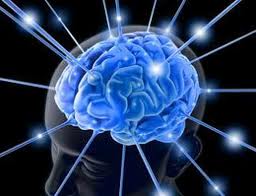 Chapter 16
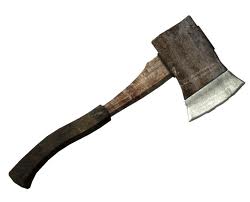 Hatchet
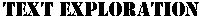 Citing textual evidence chapter 16 – Chapter 16 if full of excitement and especially danger. Cite textual evidence of the 3 most dangerous events from this chapter.
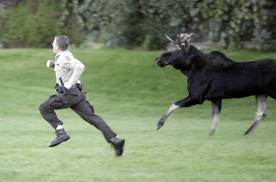 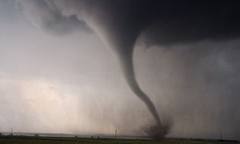